Marine Data Innovation Project
A technical proof of concept to enable integrated marine management through improved access to marine spatial data
Rachel Gabara
New Zealand Hydrographic Authority
SWPHC 23-25/02/2022
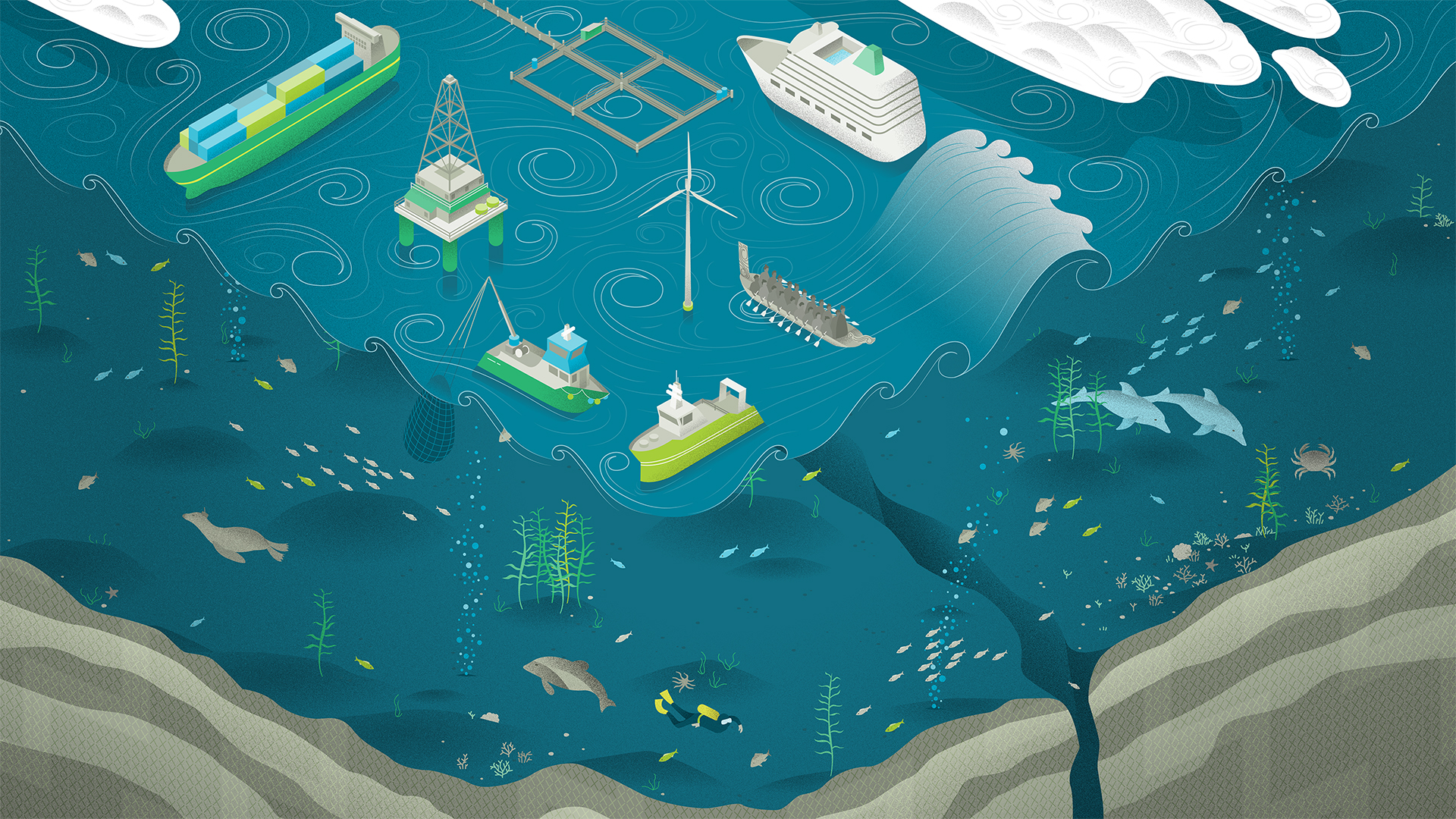 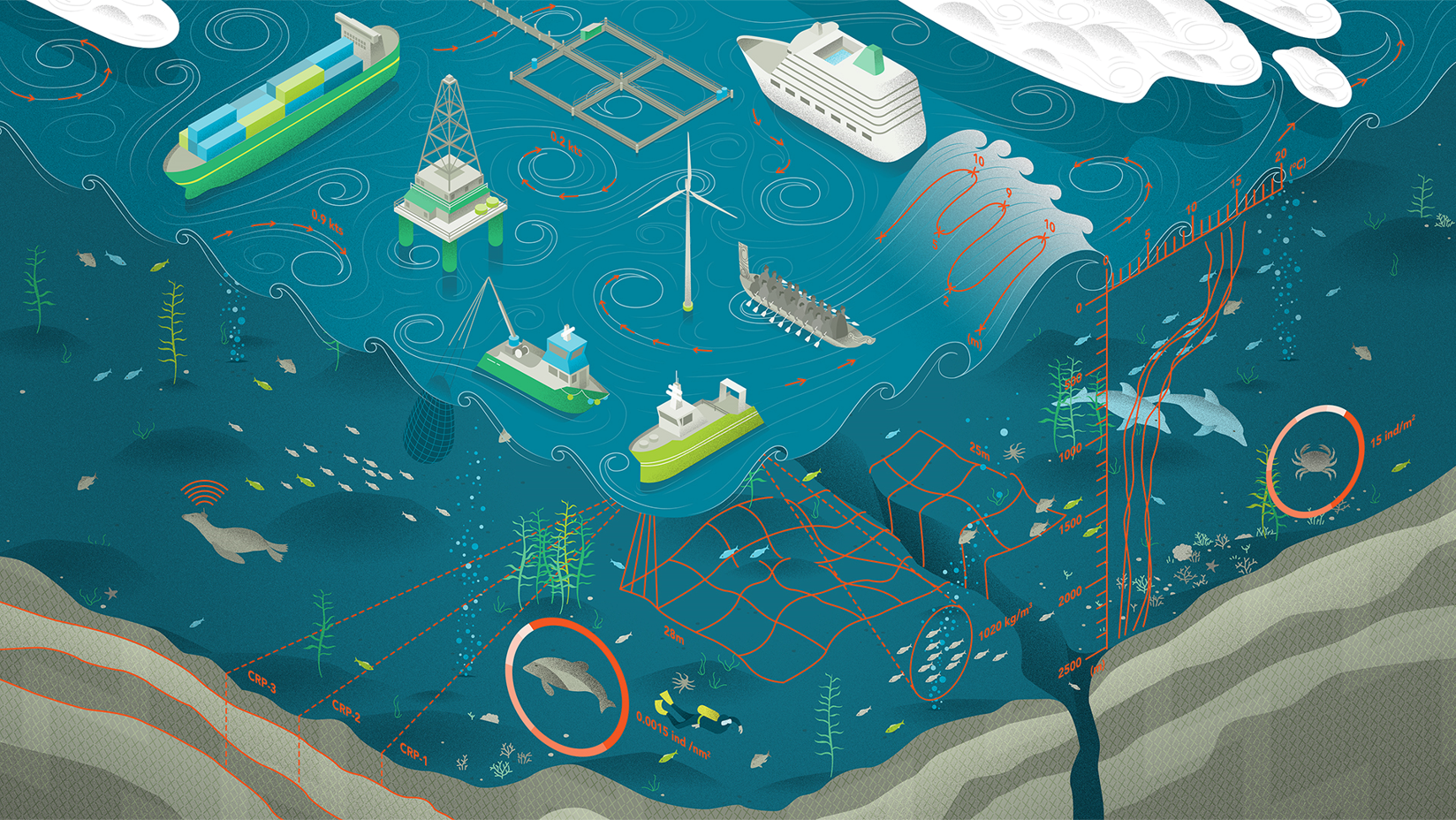 NZ MGI Working Group
The Problem
Shipping
Other
Minerals & Mining
Resource Management
Conservation
Fisheries  / Aquaculture
Biosecurity & Climate Change
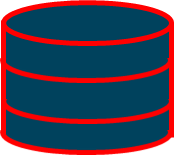 Conservation Act 1987

Marine Reserves Act 1971

Wildlife Act 1953

Marine Mammals Protection Act 1978

Hauraki Gulf Marine Park Act 2000 

Fiordland (Te Moana o Atawhenua)
Marine Management Act 2005

Sugar Loaf Islands Marine Protected
Area Act 1991

Kaikōura (Te Tai o Marokura) Marine
Management Act 2014
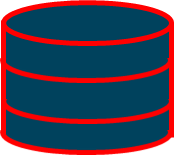 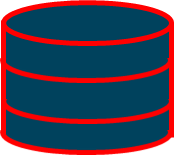 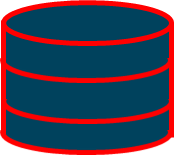 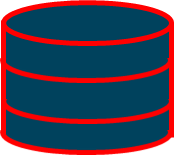 Heritage New Zealand Pouhere Taonga
Act 2014

Marine and Coastal Area (Takutai Moana)
Act 2011

Submarine Cables and Pipelines
Protection Act 1996

Exclusive Economic Zone and
Continental Shelf (Environmental Effects)
Act 2012
Fisheries Act 1996

Treaty of Waitangi (Fisheries Claims)

Settlement Act 1992
Māori Commercial 

Aquaculture Claims
Settlement Act 2004

Māori Fisheries Act 2004

Fisheries (Quota Operations Validation)
Act 1997
Maritime Transport Act 1994

Exclusive Economic Zone and
Continental Shelf (Environmental Effects)
Act 2012
Biosecurity Act 1993

Climate Change Response Act 2002
Crown Minerals Act 1991

Continental Shelf Act 1964
Resource Management Act 1991

Exclusive Economic Zone and
Continental Shelf (Environmental Effects)
Act 2012
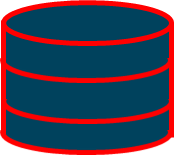 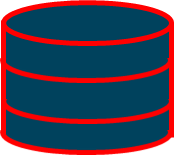 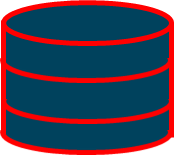 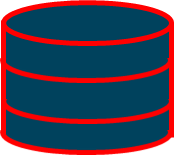 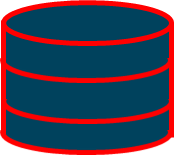 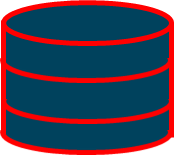 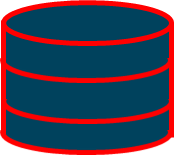 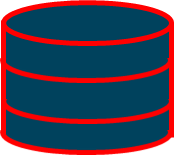 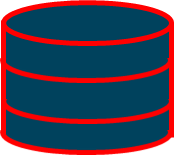 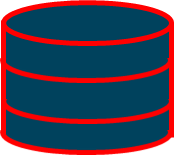 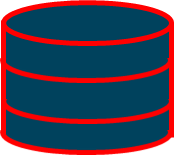 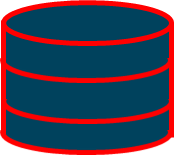 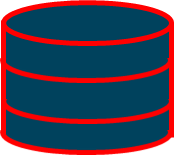 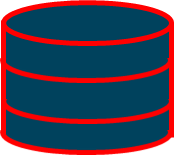 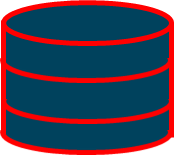 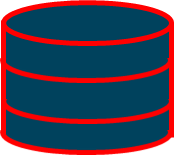 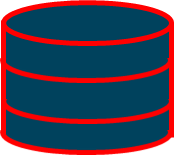 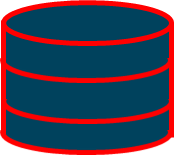 DIA Innovation Fund
Fund Application Partners
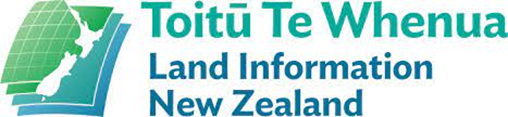 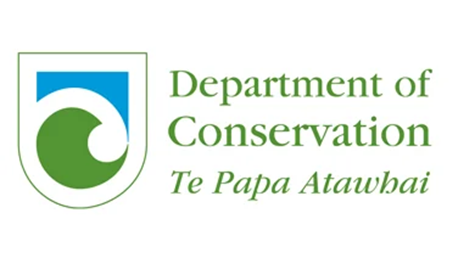 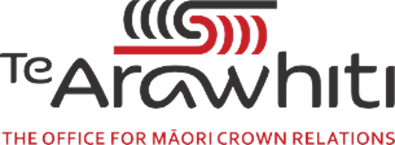 The Technical Solution
Proof of Concept
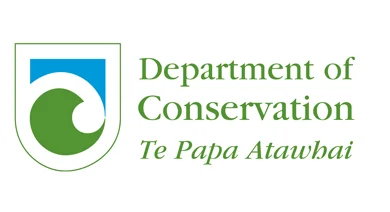 Use case 2: Coastal planning
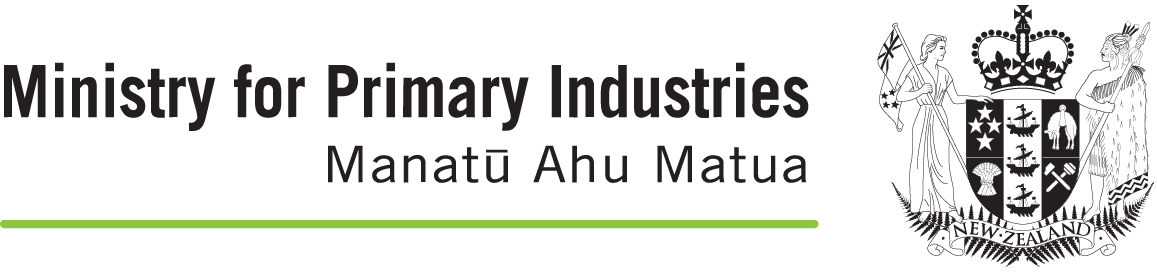 Use case 1: Protected species
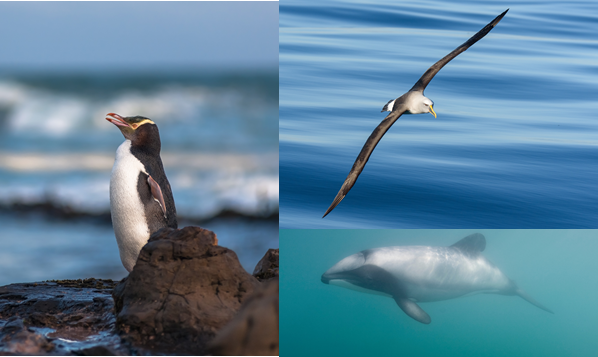 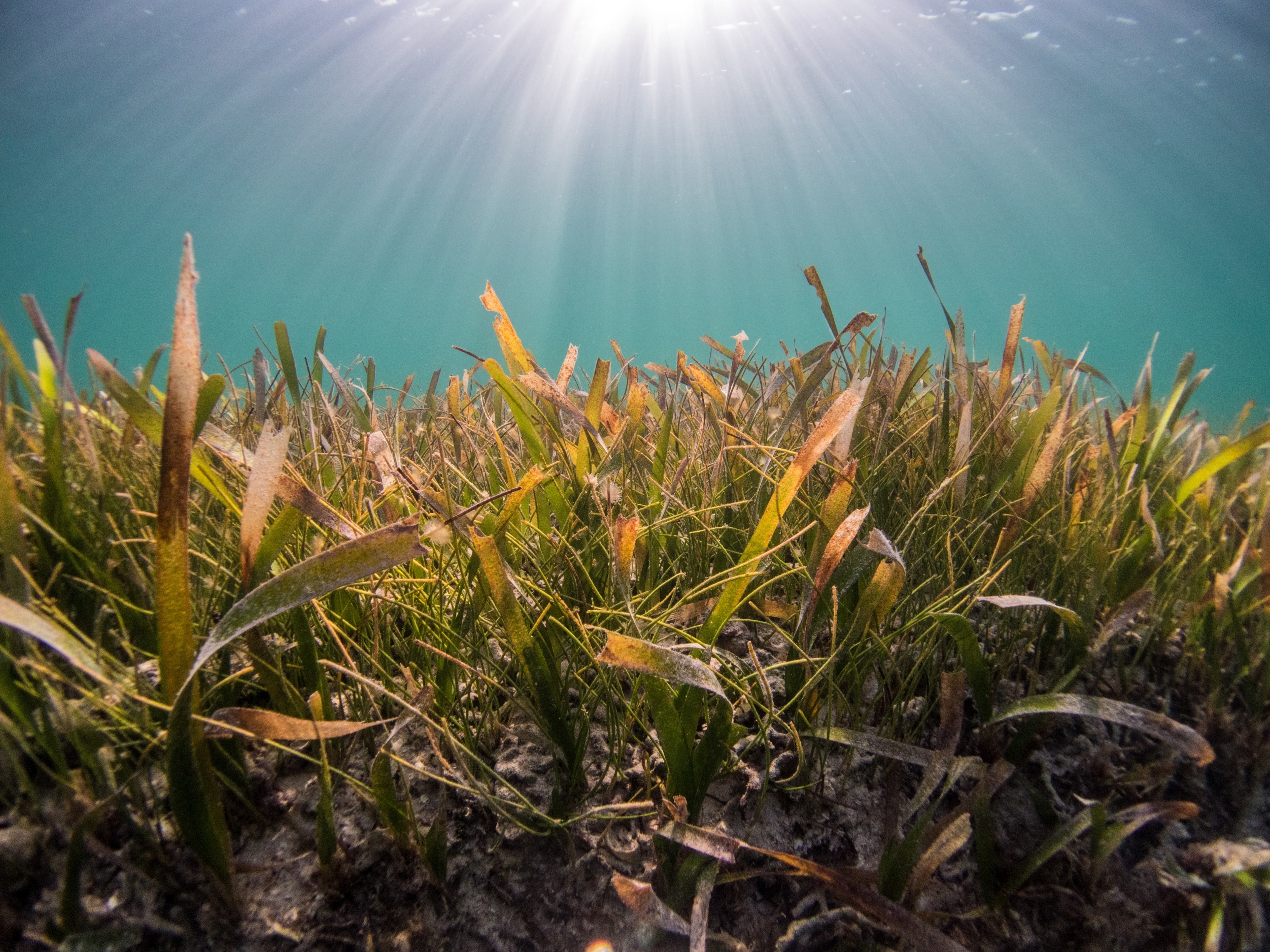 Use case 4: Resilience
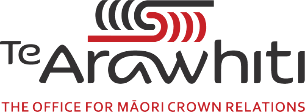 Use case 3: Customary rights
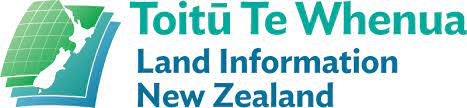 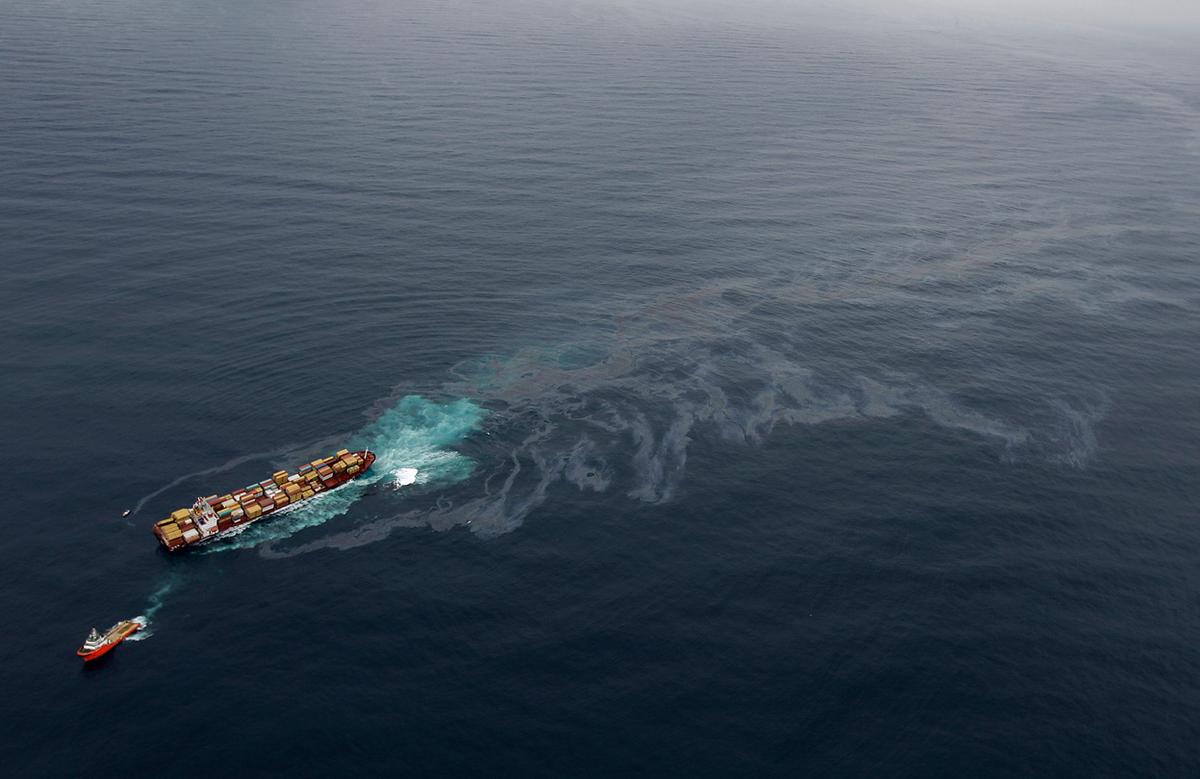 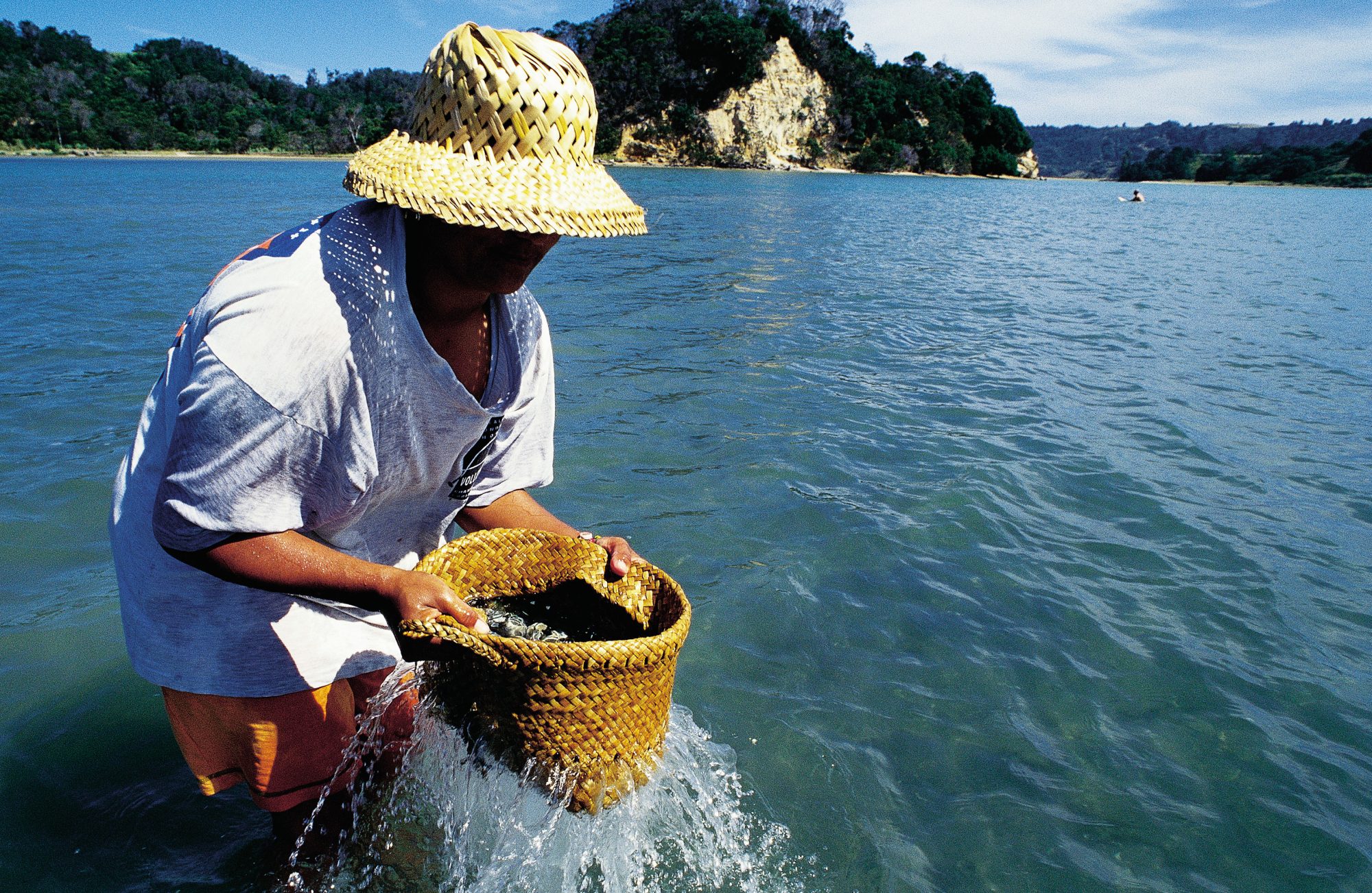 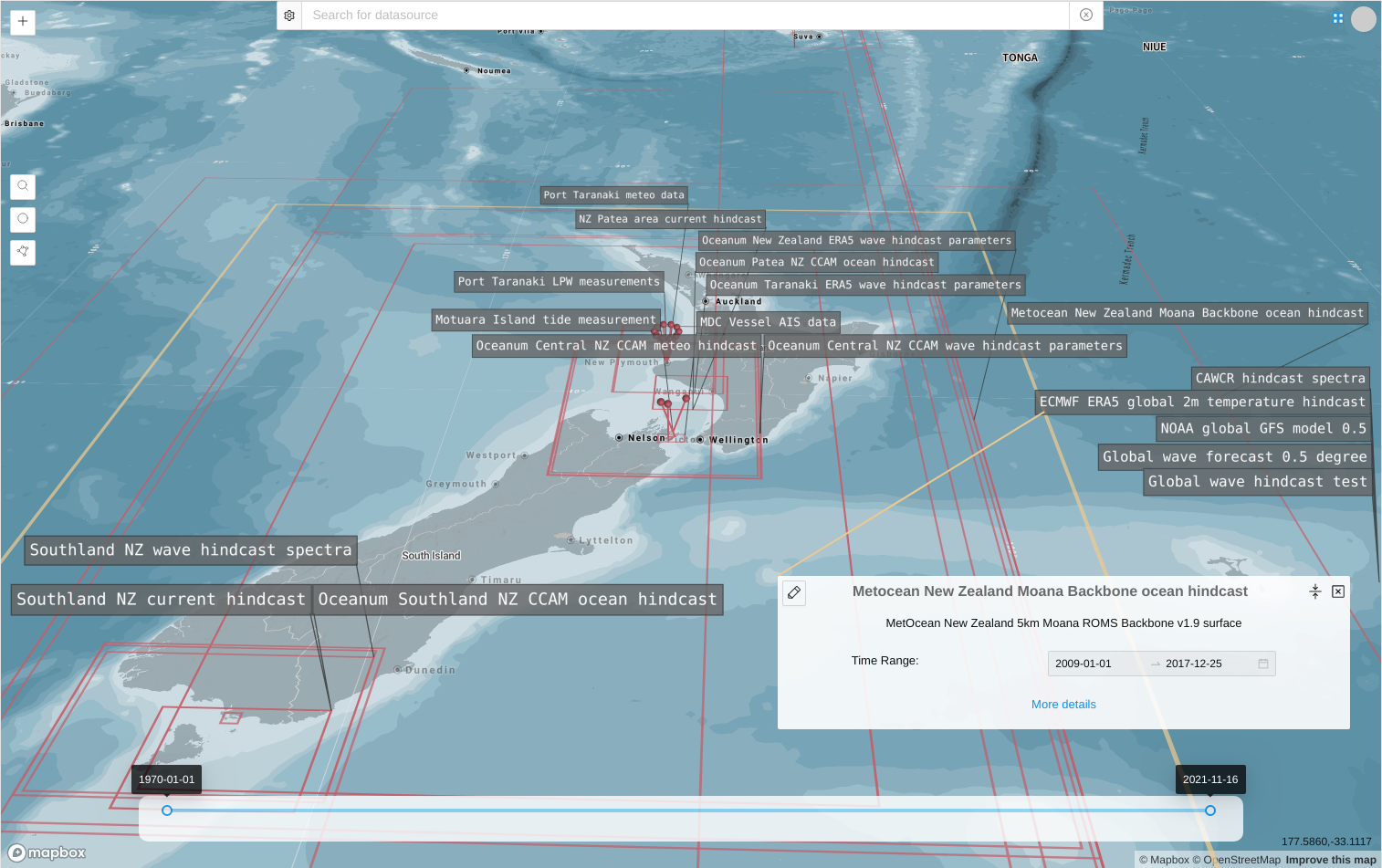 “”Google” style search
User Interface
Area and time period of interest
Project Roadmap
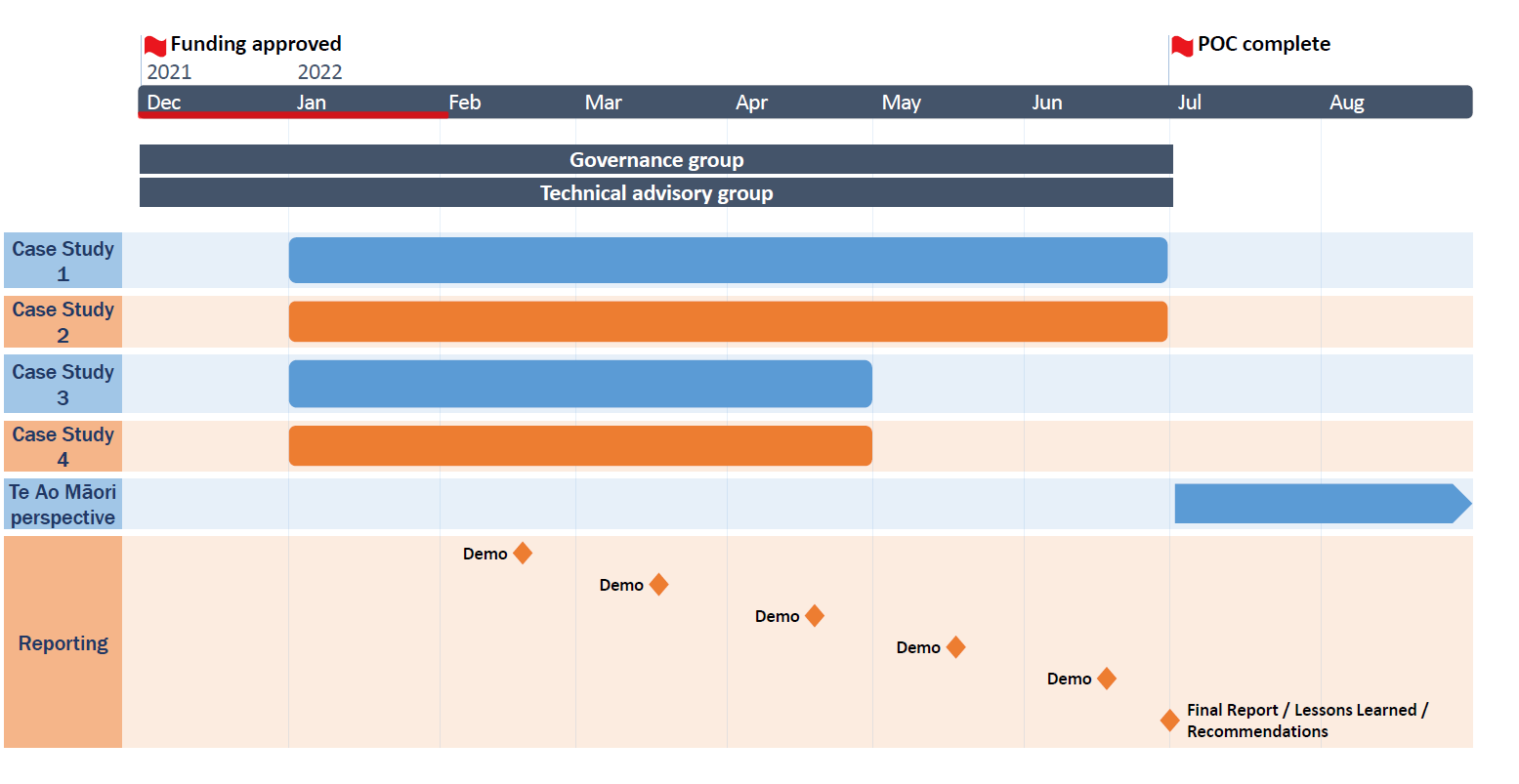 To the PoC
Te Ao Maori
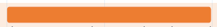 Any questions? Thank you!